C100 Operational Performance From A LLRF Perspective
Curt Hovater 
Discussing input from 
Trent Allison, Rama Bachimanchi, Ed Daly, 
K. Davis, M. Drury, George Lahti, Bob Legg
Clyde Mounts, Rick Nelson, 
Tomasz Plawski and Tom Powers
C100 Performance Limitations
C100 Cryomodule Microphonic Issues
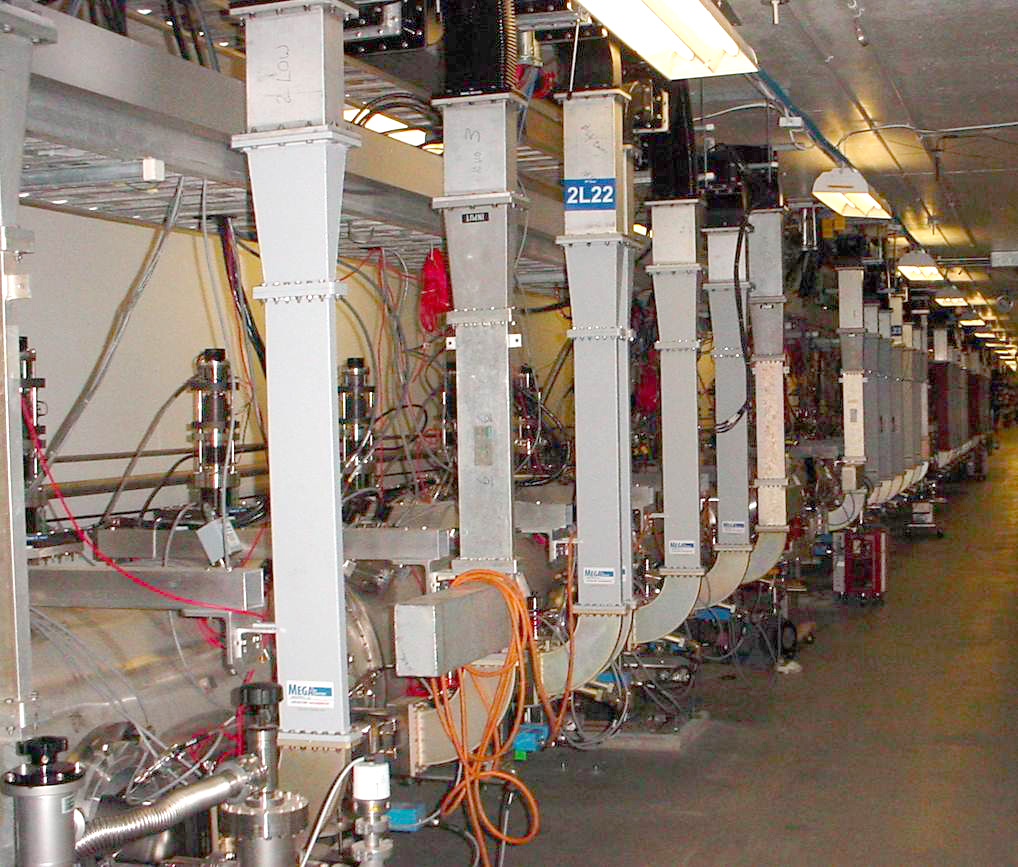 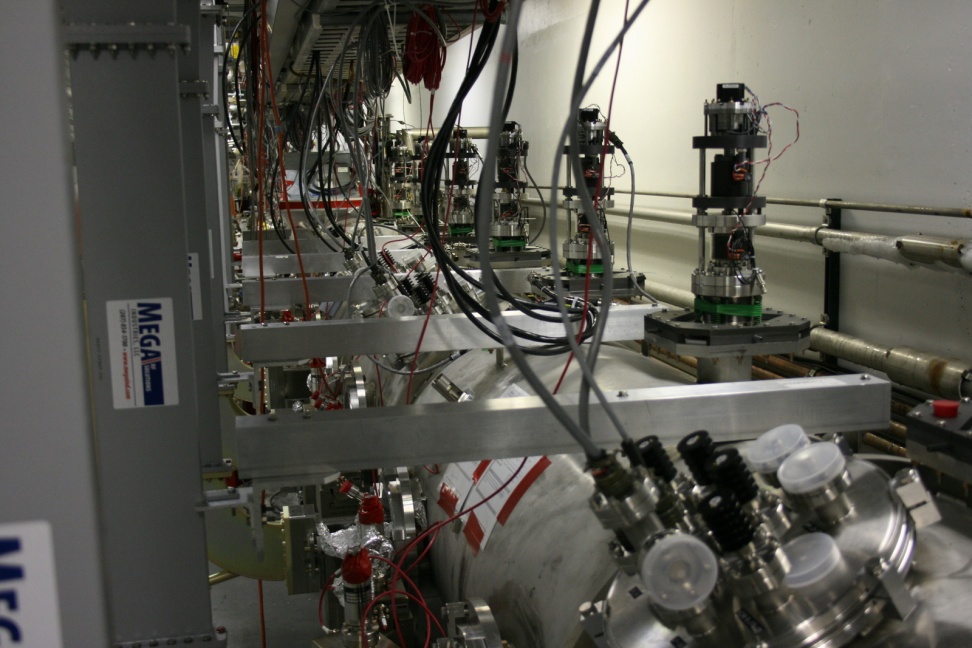 Tuner mechanism (*stepper and piezo)
acts as an acoustic antenna for microphonic ground motion
Waveguides and other mechanical couplings channel 
acoustic noise (thunderstorms, cooling tower fans etc.) 
onto the cavities
Cavities detune beyond a controllable point (RF power) 
and the RF system faults
C100 Susceptibility to Construction, Truck Traffic, LCW Cooling Fans, Lawnmowers, Thunder ...
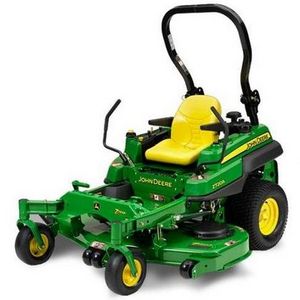 C100 Cavity gradients
The drops show the cavity faulting during the day due to construction and truck traffic really any low frequency acoustic noise.
ESH&Q Building construction halted
Reason: RF Power could not compensate for the rapid detuning
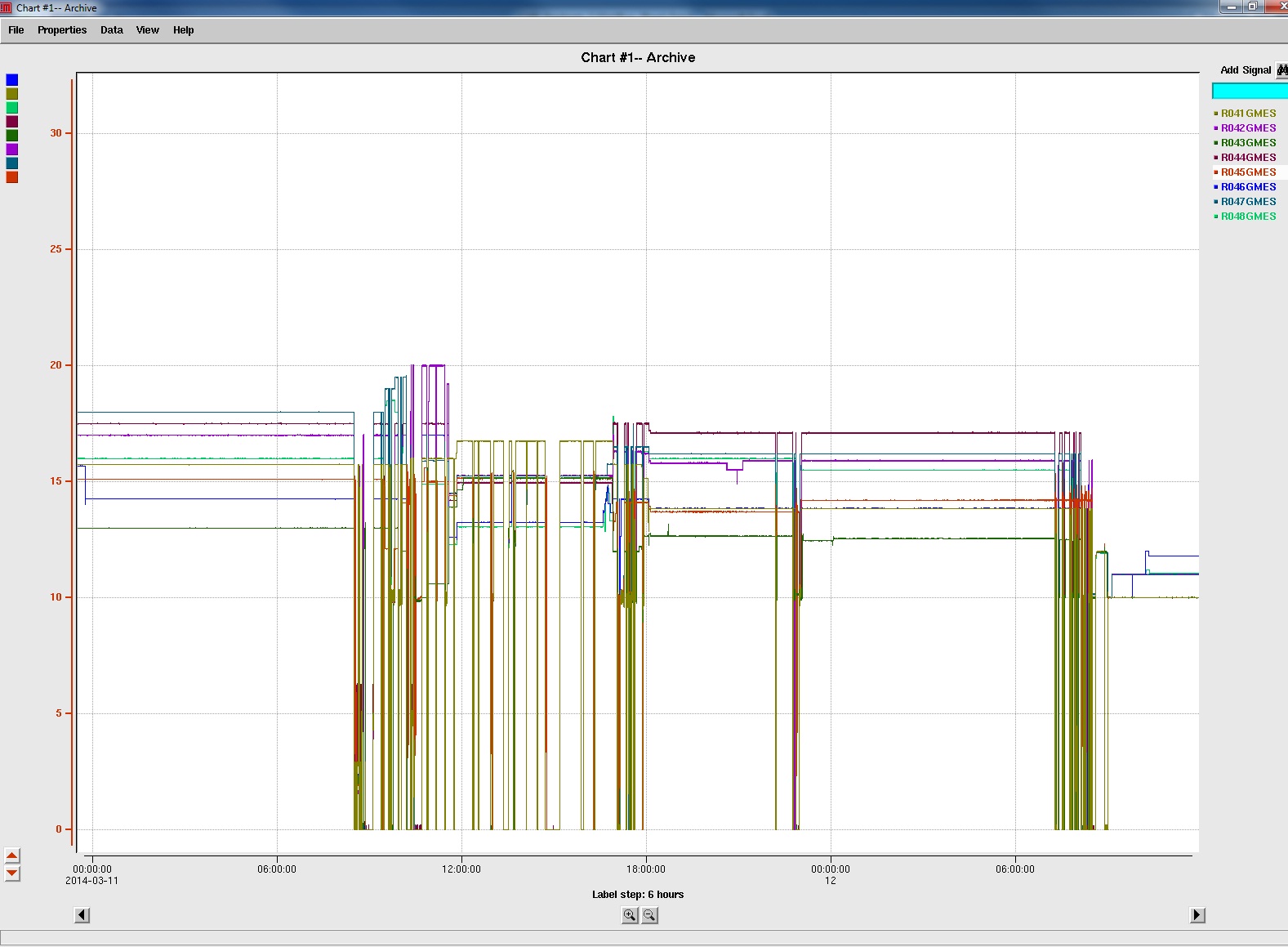 C100 - 0 Cavity Gradients
Coupled Cavities
C100-4 Cavities 4, 6, 7, 8 responding to an applied PZT  step voltage change from 4 to 3 volts in cavity 5
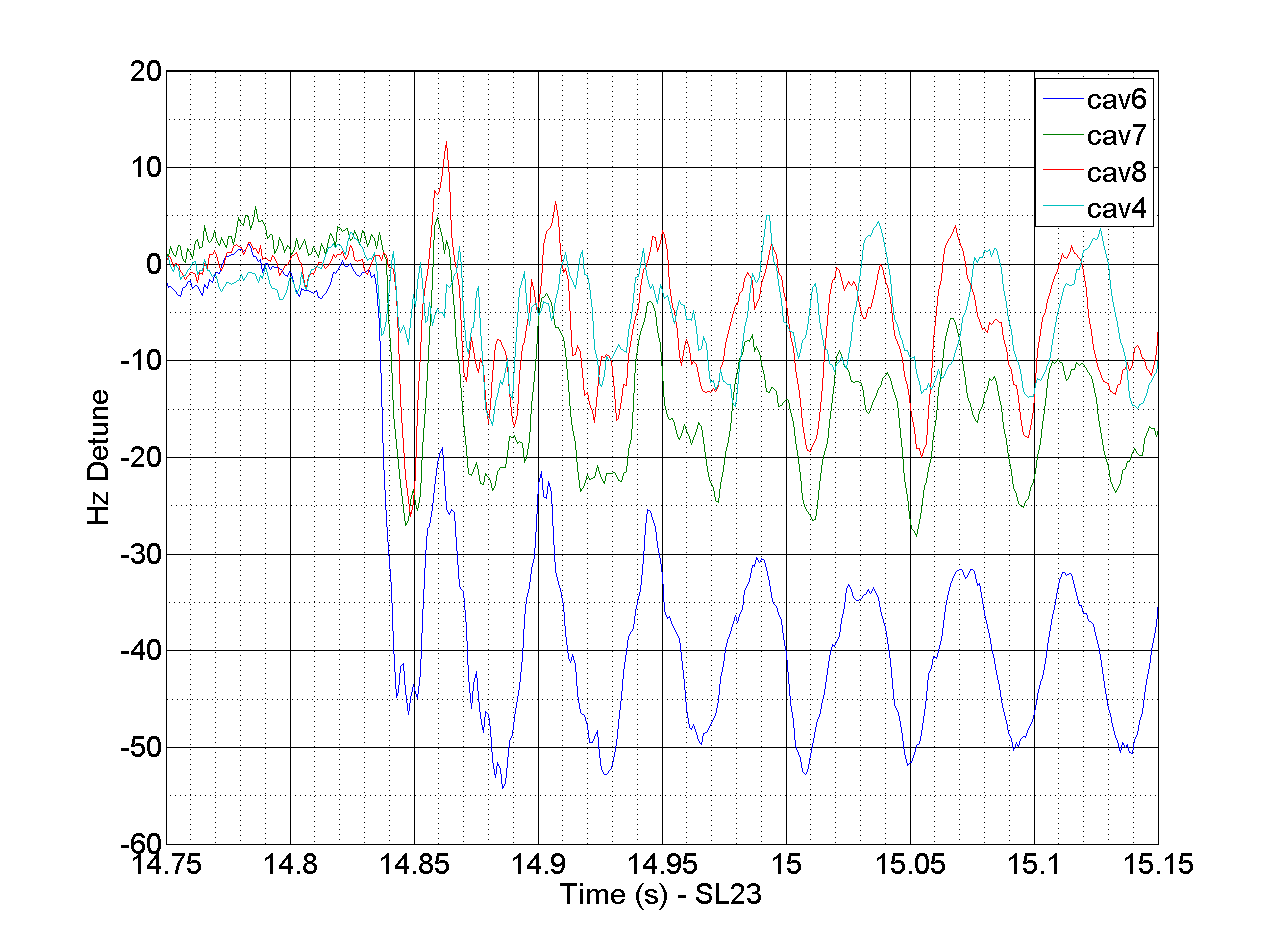 Adjacent Cavity 
coupling is ~ 10% 
between 1-4 and
5-8 cavities

Cavities 4 and 5
have a “quasi”
mechanical
support between
them. 

Ringing is the
21 Hz mechanical
Mode
Cavity 5 PZT
moved 460 Hz
Cavity Gradients
10 MV/m
Locked in GDR Mode

Klystron had the
overhead to keep
cavities locked

Stepper Motor
kicks in to tune 
the cavities
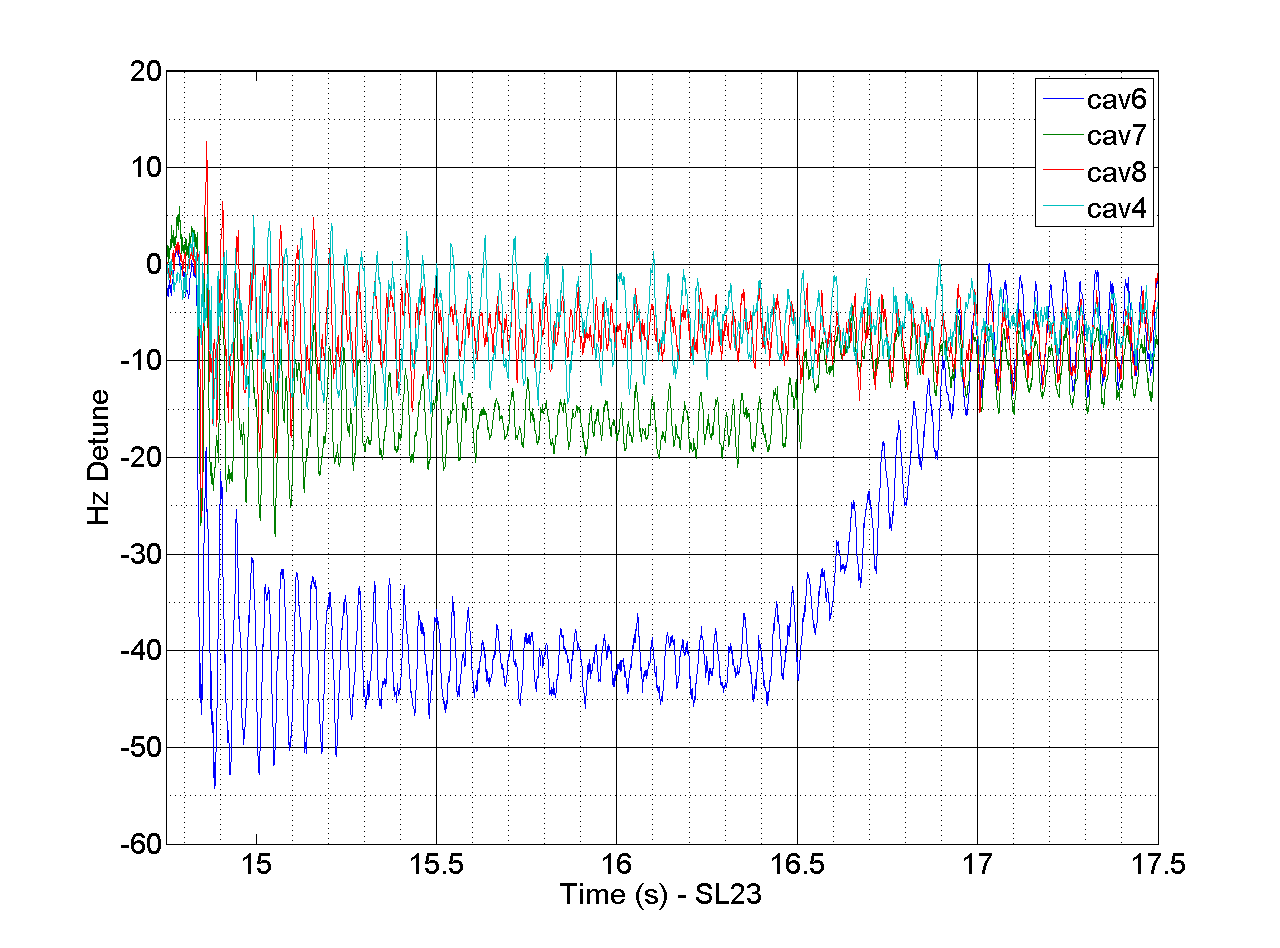 Cavity Fratricide
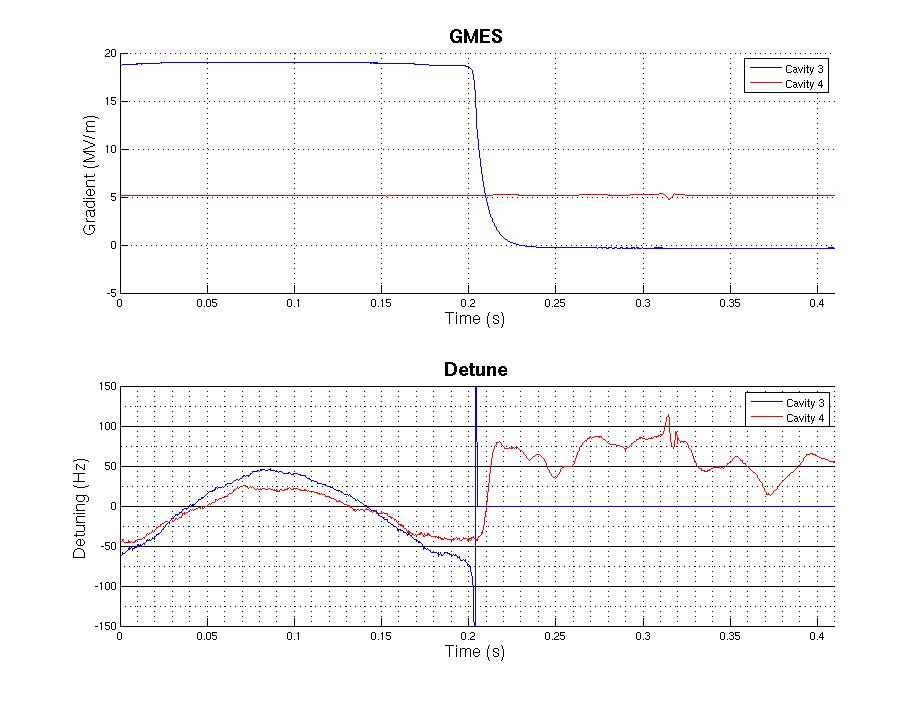 Cavity Fratricide occurs when one cavity faults (typically microphonic detuning from He instability or ground motion) and the Lorentz force detuning of the faulted cavity detunes the adjacent cavities resulting in the cavity faulting too.

Adjacent cavity has a 10% coupling to its brother/sister!
Adjacent cavity was operating at 5 MV/m so the klystron had  the overhead to absorb the detuning
Cryomodule Heaters
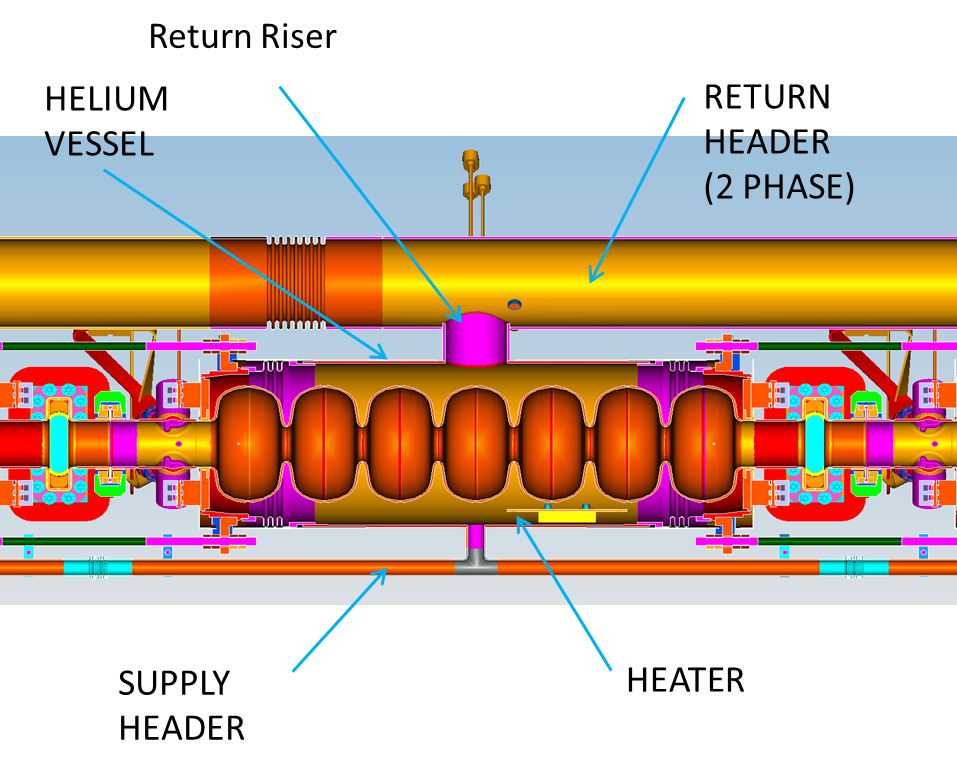 Increased microphonics were observed when heaters were on. The cryostat riser is a choke point when additional heat is applied. 
Out of the eight installed, only the even heaters (4) were initially used. When an odd cavity would turn off, additional heat would be supplied to the even cavities to compensate ..then
Presently we are implementing an eight heater system on one of the C100s.
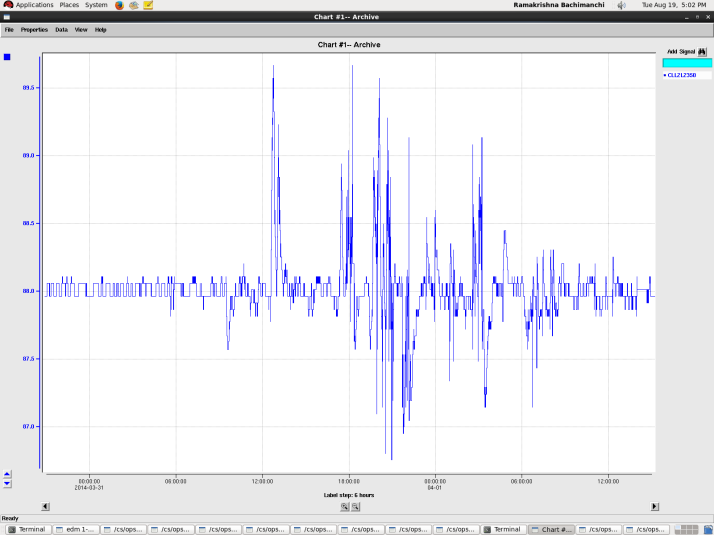 He Liquid Level in a cryomodule as 
heat was applied.
Operational Experience - Field Emission
H&V nested Air Core correctors over BPM
Field emission heats beamline

Vacuum pump faults

Vacuum interlock drops cryomodule out of RF
Quad
Viewer & pump drop cross
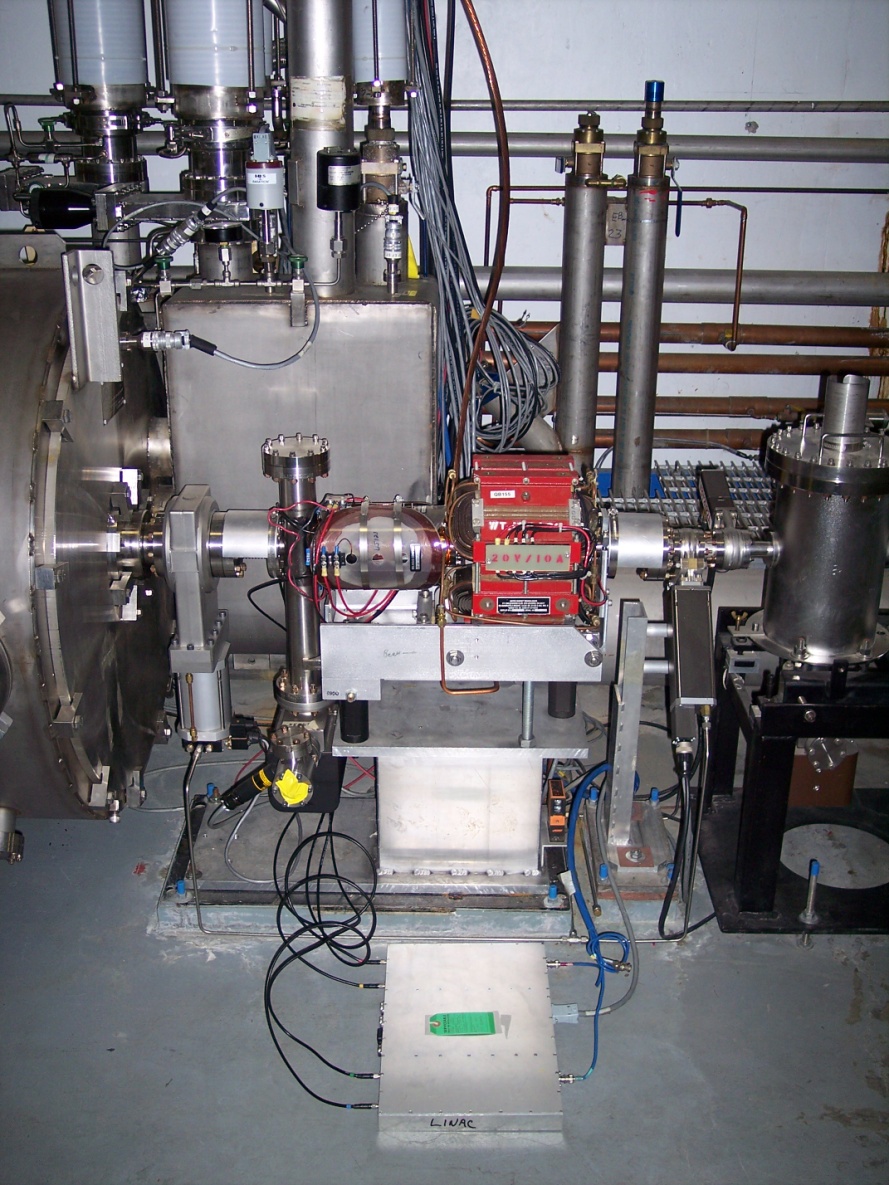 End of Cryomodule
Cavity Gradients impacting Beamline Vacuum activity
BEAMLINE VACUUM
C100-10 Cav 7
C100-10 Cav 6
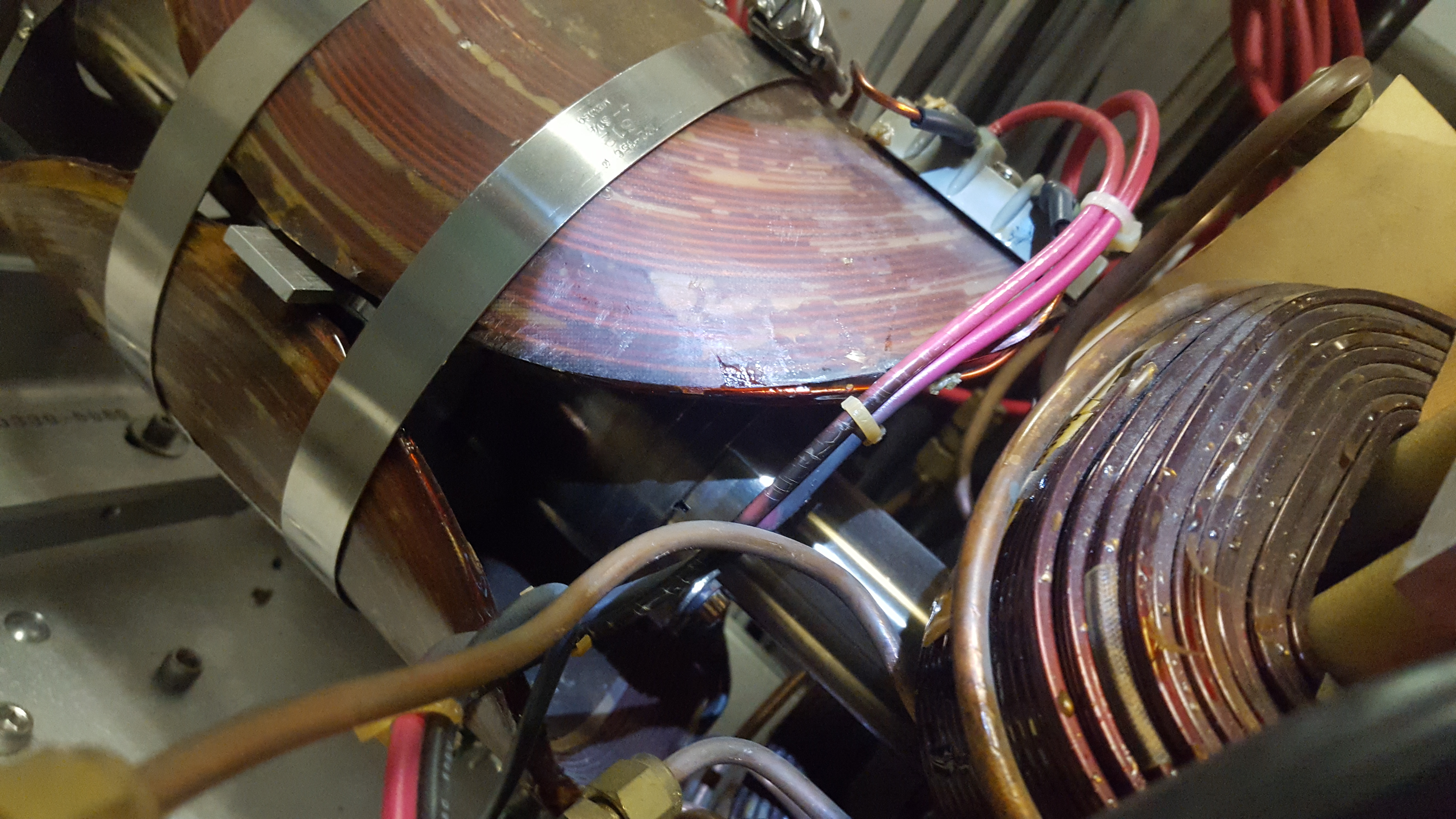 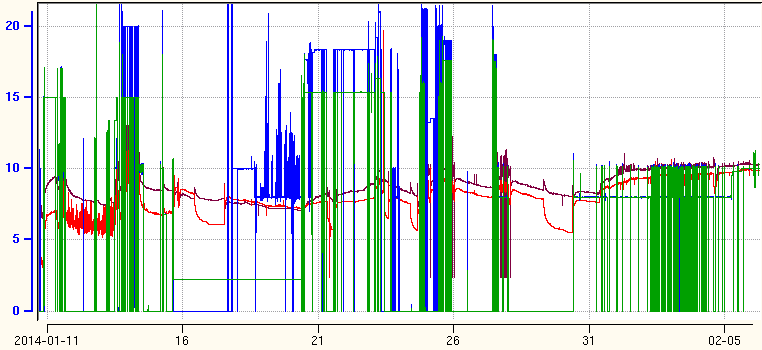 GMES
MV/m
Radiation Damage
NL C100 FE Vacuum Trips Feb/Mar 2016
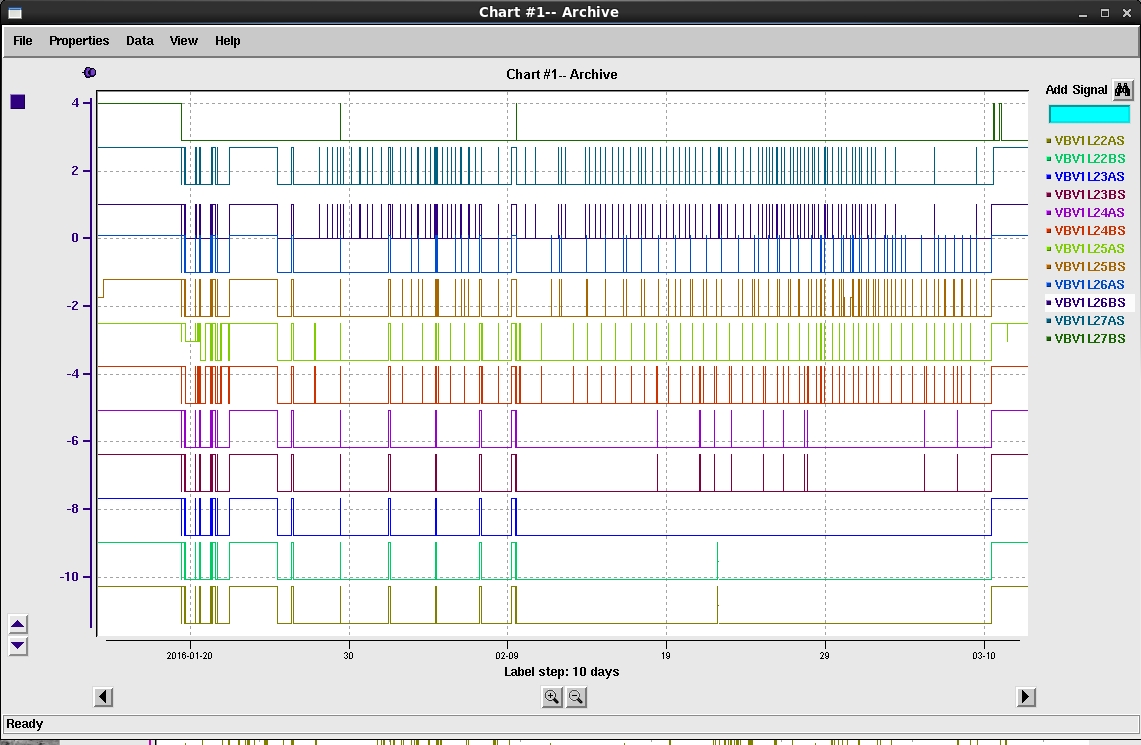 RF Firmware/Software Focus
Firmware focus has been, since the first commissioned C100s, on mitigating C100 performance issues
Faults/Detuning
Identifying troubled cavities quickly and softening the blow to the rest of the cryomodule
Microphonic Detuning
Improved algorithm for absorbing periodic microphonic excursions
Cavities switch to SEL when detuning angle is > 60o
Recovery
Single Cavity
Whole Cryomodule
C100 Cavity Fault & Recovery Solution
C100s will never be fully immune from microphonic detunings
Algorithm
Identify cavity and switch to Self Excited Loop (SEL) at gradient
Pull FSD
Once microphonic has passed (driven by, stopped digging what ever…), automatically switch back to locked condition
Alert operator and resume beam operations. 
Benefits
C100s automatically recover, operations does not have to assist the C100 RF system.
Potential for automated beam recovery too….

.
C100 Recovery Time vs Time
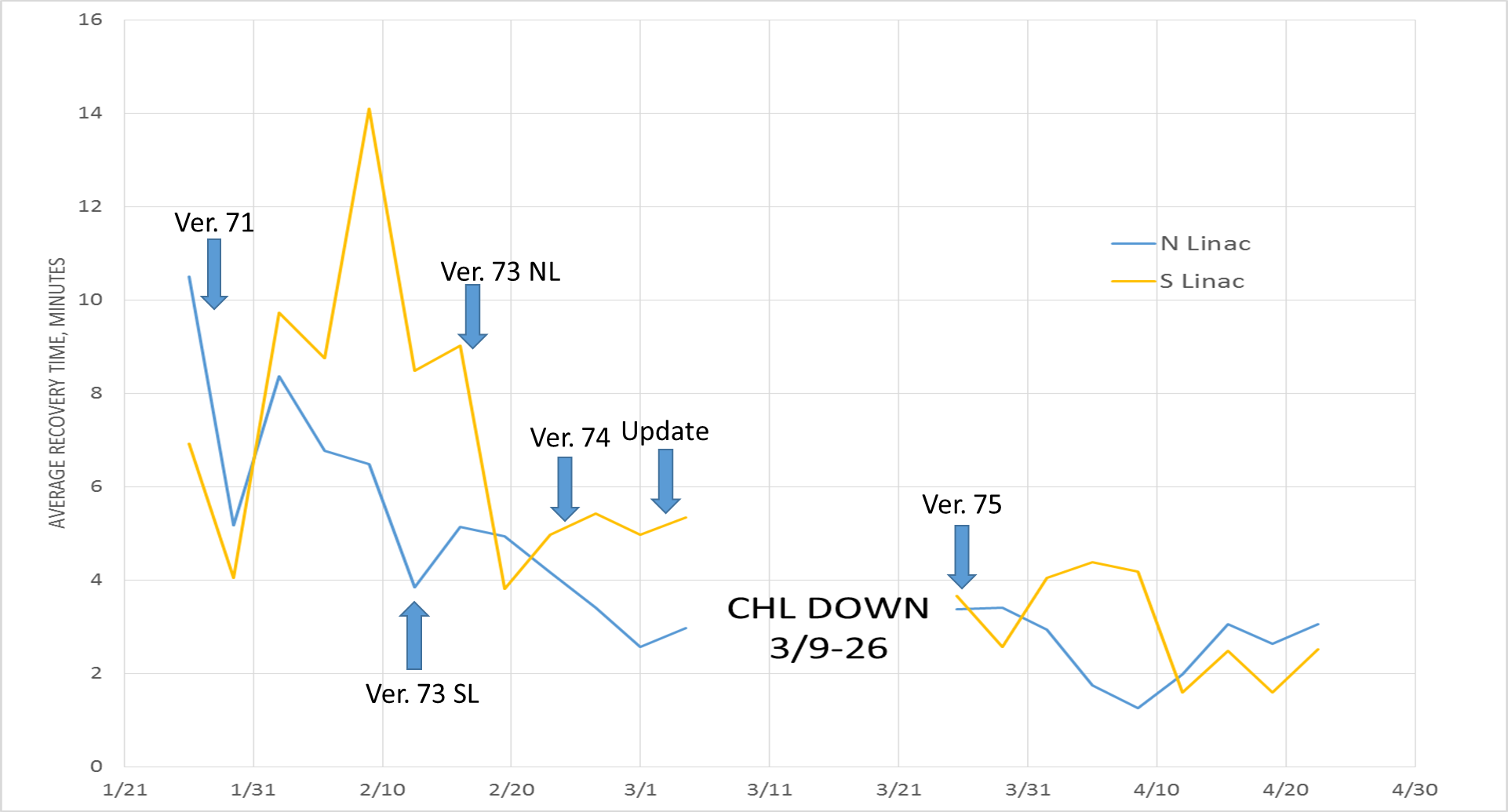 Courtesy Bob Legg
Summary
2016
LLRF group and a focused “Gradient Team” have been investigating many C100 Issues. 
Recovery times have steadily improved from 2012 to now
RF Issues (HPA, Algorithmic etc.) have been fixed and are improving
SRF Department (Tom et al) are taking a closer look at C100 microphonic and cryogenic heating issues
New Heater implementation
Back Up Slides
Piezo Tuner
JLAB cavity operating at ~ 15 MV/m with the PZT off and then on. 
Substantial improvement for slow detuning ( helium pressure drift or slow microphonics)
Control bandwidths above 2 Hz cause oscillations
Operated 2L25 for two months with Piezos.
Piezo study has been a slow process
Engineer left who was leading the investigation
Competing projects have slowed this down
PZT Off                         PZT On
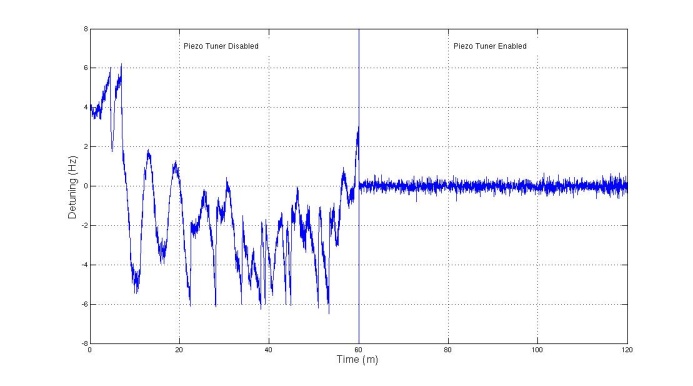 Slow tuner turns
On to re-center
The cavity
PZT bandwidth was limited to 2 Hz
Suggest to implement piezo tuners on “non stiffened” tuner C100s ….with possibility of full implementation
Mechanical Tuner Modification
Design allows for 25 Hz Peak Detuning
Actual peak detuning (21 Hz) was higher than expected in first cryomodules
A detailed vibration study was initiating which led to the following design change.
Cavity C100-1-5
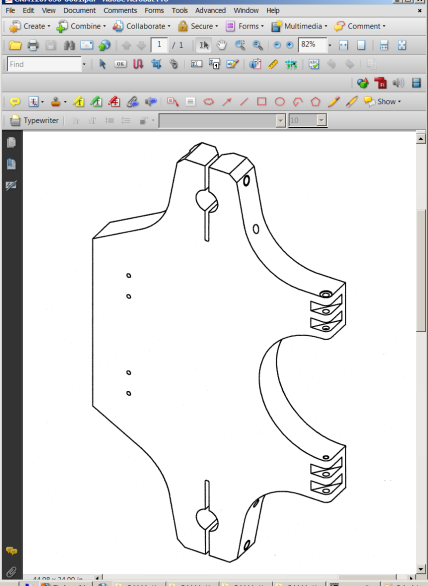 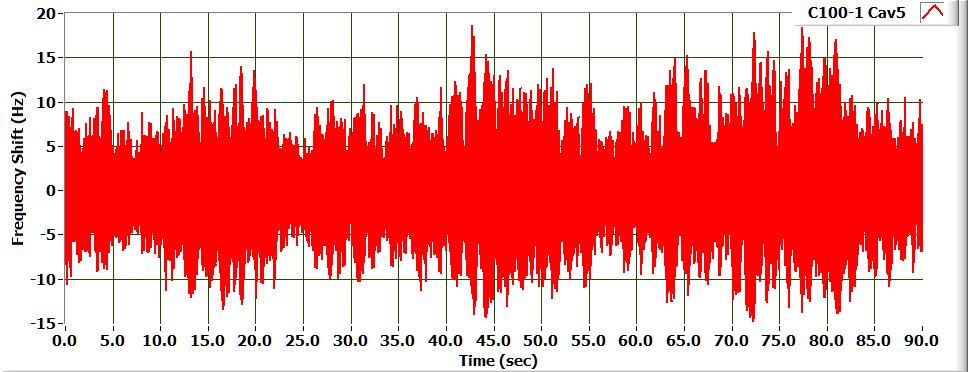 A minor change to the tuner pivot plate substantially improved the microphonics for the CEBAF C100 Cryomodules.
While both designs meet the overall system requirements the improved design results in a larger RF power margin
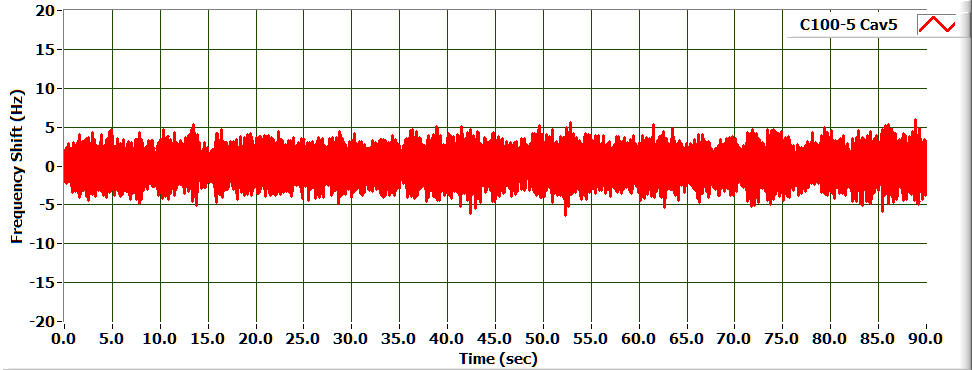 Cavity C100-5-5
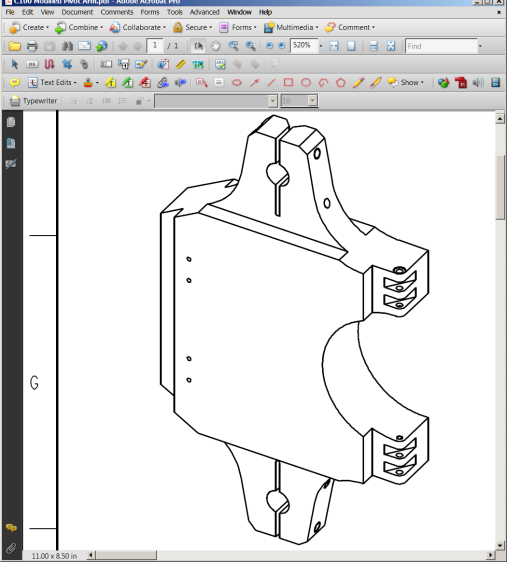 C100 Performance Limitations Cont.
*Best time …actual recovery times maybe slower …..